Математика – 4. разред
НЕЈЕДНАЧИНЕ СА МНОЖЕЊЕМ
Утврђивање
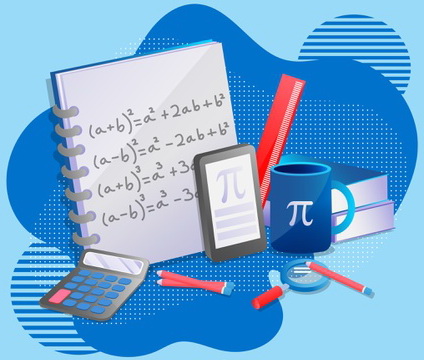 Подсјетимо се...
Разлика између једначине и неједначине је у томе што:
Једначина има само једно рјешење, те користимо 
     знак „једнако“ (=) при рјешавању;
Нејeдначина има више рјешења, те користимо 
     знакове за неједнакости „је веће“ (>) и „је мање“ (<).
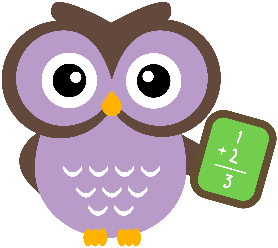 ЗАДАТАК 1.
Ријеши неједначине:
7 · X > 63
X · 5 < 25
X > 63 : 7
X < 25 : 5
X > 9
X < 5
X ϵ {10, 11, 12, 13, 14, ...}
X ϵ {4, 3, 2, 1, 0}
Провјера:
Провјера:
70 > 63
20 < 25
7 · 10 = 70,
4 · 5 = 20,
77 > 63
10 < 25
7 · 11 = 77,
2 · 5 = 10,
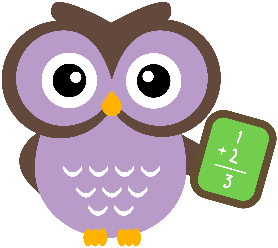 ЗАДАТАК 2.
Ако X повећамо 6 пута, производ је мањи од 78.
Састави и ријеши неједначину према овом задатку.
X · 6 < 78
X < 78 : 6
X < 13
X ϵ {12,11,10,9,8,7,..., 0}
Провјера:
72 < 78
12 · 6 = 72,
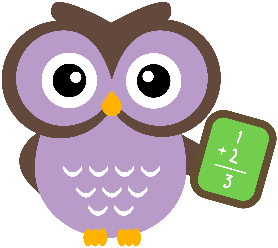 42 < 78
7 · 6 = 42,
ЗАДАТАК 3.
Петострука вриједност неког броја већа је од 125. Који су то бројеви?
5 · X > 125
20 +
5
(100 + 25) : 5 =
125 : 5 =
X > 125 : 5
= 25
X > 25
X ϵ {26, 27, 28, 29, 30,...}
Провјера:
130 > 125
5 · 26 = 130,
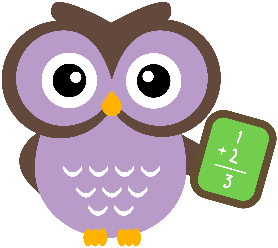 Одговор: То су сви бројеви који су већи од 25.
ЗАДАТАК 4.
Ана је замислила један број. Када га је увећала 8 пута, добила је број мањи од 320. Које бројеве је Ана могла да замисли?
X · 8 < 320
X < 320 : 8
X < 40
X ϵ {39, 38, 37, 36,...0}
Одговор:
Ана је могла замислити све бројеве мање од 40.
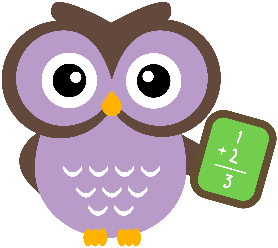 Задатак за самосталан рад:
У Радном листу из математике на 39. страни урадити 5. задатак.
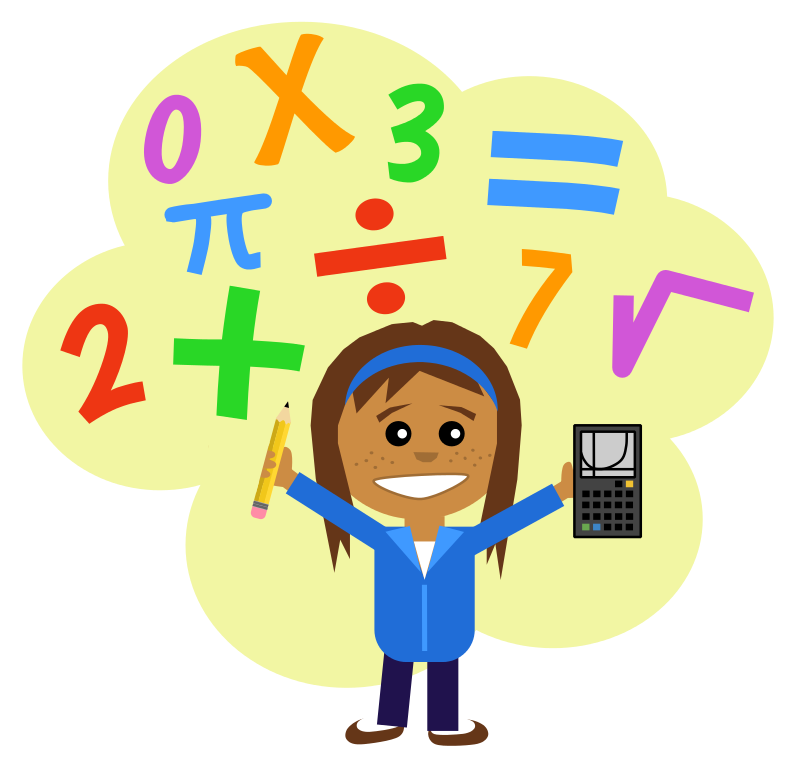